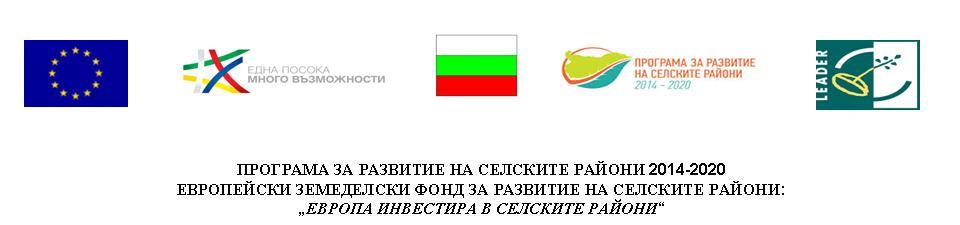 Водено от общностите местно развитие - ОПИК 2014-2020г. в Стратегията на МИГ Елин Пелин – Горна Малина
Местна инициативна група „МИГ Елин Пелин - Горна Малина “
Обществени обсъждания и консултиране подготовката на СМР
 януари, 2017 г.
Мярка 4 „Подкрепа за разработване и внедряване на иновации в МСП“
Описание на целите -
Повишаване конкурентоспособността на икономиката на територията на МИГ Елин Пелин - Горна Малина чрез насърчаване на разработването и въвеждането в практиката на иновации.
Мярка 4 „Подкрепа за разработване и внедряване на иновации в МСП“
Обхват на мярката –
Териториален обхват на приложение на мярката – територията на МИГ Елин Пелин - Горна Малина.
Секторен обхват на мярката
Предвижда се подкрепа само за внедряване или разработване на иновации, попадащи в тематичните области на Иновационната стратегия за интелигентна специализация:
ИКТ и информатика;
Индустрия за здравословен живот и биотехнологии;
Нови технологии в креативните и рекреативните индустрии.
Тематичните области са подробно представени в т. 5.1.3 „Обхват на мерките и ограничения“, под-точка A. „Обхват на мерките с финансиране по ОПИК“ от настоящата Стратегия за ВОМР.
Мярка 4 „Подкрепа за разработване и внедряване на иновации в МСП“
Обхват на мярката –
Тематичните области са: внедряване или разработване на иновации, попадащи в тематичните области на Иновационната стратегия за интелигентна специализация, както следва:
ИКТ и информатика:
производства, особено Fabless и нови подходи за дизайн и/или асемблиране;
ИКТ подходи в машиностроене, медицина и творчески индустрии (във връзка с другите три тематични области), вкл. дигитализация на културно-историческо наследство, развлекателни и образователни игри, „инбедид“ софтуер;
3D дигитализация, визуализация и прототипиране;
Big Data, Grid and Cloud Technologies;
безжични сензорни мрежи и безжична комуникация/управление;
езикови технологии;
уеб, хибридни и "native" приложения, уеб базирани приложения за създаване и експлоатиране на нови услуги и продукти;
използване на нови възможности във връзка с аутсорсинг и ИКТ-базирани услуги и системи.
Мярка 4 „Подкрепа за разработване и внедряване на иновации в МСП“
Обхват на мярката –
Тематичните области са: внедряване или разработване на иновации, попадащи в тематичните области на Иновационната стратегия за интелигентна специализация, както следва:
Индустрия за здравословен живот и биотехнологии:
методи за чисто производство, съхранение, преработка и достигане до крайния потребител на специфични български съставки, средства и продукти (вкл. кисело мляко, мед и пчелни продукти, хляб, вино, млечни и месни продукти, етерични масла, бира, билки и билкови продукти, козметични средства и продукти);
производство на специализирани храни и напитки (бебешки и детски, „космически“ храни);
производство на инструменти, оборудване, консумативи за медицинска и дентална диагностика и терапия и/или участие в над-национална производствена верига;
персонална медицина, диагностика и индивидуална терапия, лечебни и лекарствени форми и средства;
Мярка 4 „Подкрепа за разработване и внедряване на иновации в МСП“
Обхват на мярката –
Тематичните области са: внедряване или разработване на иновации, попадащи в тематичните области на Иновационната стратегия за интелигентна специализация, както следва:
медицински и лечебен туризъм с акцент върху възможностите за персонализация (немасов, а персонален туризъм);
нано-технологии в услуга на медицината;
био-технологии с пряко приложение за здравословен начин на живот;
„сини“ технологии и приложение на нови методи и технологии в устойчивото ползване на речни и морски ресурси;
производство на инсталации за добиване на екологично чиста електроенергия и промишлена вода;
зелена икономика.
Проектите, реализирани в тематичната област, следва да са в съобразени с демаркацията с ПРСР и ОПМДР и ограниченията за предприятията от секторите на рибарството и аквакултурите, първично производство на селскостопански продукти, преработката и продажбата на селскостопански продукти.
Мярка 4 „Подкрепа за разработване и внедряване на иновации в МСП“
Обхват на мярката –
Тематичните области са: внедряване или разработване на иновации, попадащи в тематичните области на Иновационната стратегия за интелигентна специализация, както следва:
Нови технологии в креативните и рекреативните индустрии: 
културните и творческите индустрии (според дефиниция на ЕК: архитектура, архивно дело и библиотекарство, артистични занаятчийство, аудио-визуални форми (филми, ТВ, видео игри и мултимедия), културно наследство, дизайн, вкл. моден дизайн, фестивали, музика, сценични и визуални изкуства, издателска дейност, радио;
компютърни и мобилни приложения и игри с образователен, маркетинг и/или развлекателен характер;
алтернативен (селски, еко-, културен и фестивален) и екстремен туризъм и спорт (за стимулиране на несезонен, немасов, а постоянен нишов туризъм);
производство на стоки и съоръжения с пряко приложение в тези сфери (напр. национални (регионални) носии, велосипеди, стени за катерене и др. стоки за алтернативни и екстремни спортове, костюми, декори, материали за исторически възстановки, специализирана екипировка и оборудване, печатни издания).
Мярка 4 „Подкрепа за разработване и внедряване на иновации в МСП“
Обхват на мярката –
Целева група на мярката: предприятия на територията на МИГ Елин Пелин - Горна Малина, разработващи/ внедряващи иновации, вкл. и съществуващи предприятия.
Очакваният принос от изпълнението на мярката се изразява основно в нарастване на дела на предприятията на територията на МИГ –а, които самостоятелно разработват, внедряват и разпространяват иновации, в резултат на което ще се повиши иновационният им капацитет и конкурентоспособност.
Мярка 4 „Подкрепа за разработване и внедряване на иновации в МСП“
Допустими кандидати –

Малки предприятия
Средни предприятия

Категорията на предприятието се определя съгласно Закона за малките и средни предприятия и Приложение I на Регламент (ЕС) № 651/2014.
Мярка 4 „Подкрепа за разработване и внедряване на иновации в МСП“
Допустими дейности -
Подкрепа за иновации в предприятията, вкл.:
разработване на нови продукти, процеси и бизнес модели;
внедряване на нови продукти, процеси и бизнес модели в предприятията.
В рамките на мярката се предвижда инвестиционна подкрепа, консултантски и помощни услуги за разработване и внедряване на иновации в предприятията.
Мярка 4 „Подкрепа за разработване и внедряване на иновации в МСП“
Допустими разходи – 
Компонент 1: Инвестиционна подкрепа
Разходи за придобиване на машини, съоръжения и оборудване, представляващи дълготрайни материални активи (ДМА), необходими за изпълнението на дейностите по проекта;
Разходи за придобиване на дълготрайни нематериални активи (ДНА), вкл. разходи за разработване на софтуер, необходими за изпълнението на дейностите по проекта.
Компонент 2: Консултантски и помощни услуги за разработване и внедряване на иновации в предприятията
Разходи за консултантски услуги в подкрепа на иновациите:
разходи за консултиране, подпомагане и обучение в областта на трансфера на знания;
разходи за консултиране, подпомагане и обучение в областта на придобиването, защитата и експлоатацията на нематериални активи
разходи за консултиране, подпомагане и обучение в областта на използването на стандарти и на правилата, които ги уреждат
Мярка 4 „Подкрепа за разработване и внедряване на иновации в МСП“
Допустими разходи – 
Разходи за помощни услуги в подкрепа на иновациите:
разходи за осигуряване на бази данни с цел разработване на по-ефективни продукти, процеси или услуги;
разходи за осигуряване на библиотеки с цел разработване на по-ефективни продукти, процеси или услуги;
разходи за осигуряване на пазарни проучвания с цел разработване на по-ефективни продукти, процеси или услуги;
разходи за ползването на определени услуги, извършвани от лаборатории, с цел разработване на по-ефективни продукти, процеси или услуги;
разходи за осигуряване на етикети за качество с цел разработване на по-ефективни продукти, процеси или услуги;
разходи за изпитване и сертифициране с цел разработване на по-ефективни продукти, процеси или услуги.
Мярка 4 „Подкрепа за разработване и внедряване на иновации в МСП“
Допустими разходи – 
Разходите по компонент 2 могат да бъдат:
разходи за външни услуги (договори за възлагане/ граждански договори)
разходи за външни услуги за провеждане на изследвания, измервания, изпитвания и др.
разходи за участия в обучения (вкл. такси за обучения, разходи за командировки в страната (пътни, дневни и квартирни))
разходи за такси за услуги, такси за достъп до бази данни, до библиотеки
разходи за абонамент за достъп до бази данни, до библиотеки
такси и разходи за външни услуги за придобиване на етикети за качество за внедряваната по проекта иновация и др.
такси и разходи за външни услуги за изпитване и сертификация на иновативния продукт (стока или услуга) или процес, респективно получаване на продуктово съответствие за иновативния продукт, в съответствие с приложимите стандарти и др.
Мярка 4 „Подкрепа за разработване и внедряване на иновации в МСП“
Допустими разходи – 
Общи разходи:
Разходи за информация и комуникация (вкл. визуализация)
Разходи за управление и изпълнение на проекта, вкл.:
възнаграждения на физически лица и здравни и осигурителни вноски за сметка на работодателя;
разходи за командировки в страната и чужбина (пътни, дневни и квартирни) на персонала на предприятието, разработващ иновацията, необходими за изпълнението на дейностите по проекта.
Други разходи, необходими за изпълнението на проекта, посочени в условията за кандидатстване за всеки прием по мярката.
Мярка 4 „Подкрепа за разработване и внедряване на иновации в МСП“
Финансови параметри –
Максимален размер на общите допустими разходи за един проект – левовата равностойност на 200 000 евро.
Интензитет на финансовата помощ –
Максималният  интензитет  на  помощта  е  до  90  %  от  общата  стойност  на допустимите разходи за всички категории допустими предприятия.
Мярка 4 „Подкрепа за разработване и внедряване на иновации в МСП“
Мярка 5 „Технологично обновление и внедряване на стандарти в МСП“
Описание на целите –
Диверсификация на местната икономика и развитие на конкурентоспособността на малките и средни предприятия на територията на МИГ Елин Пелин - Горна Малина чрез повишаване на производствения им капацитет и засилване на експортния потенциал.
Мярка 5 „Технологично обновление и внедряване на стандарти в МСП“
Обхват на мярката –
Териториален обхват на приложение на мярката – територията на МИГ Елин Пелин - Горна Малина.
Секторен обхват на мярката
Предвижда се подкрепа за секторите, изведени като приоритетни съгласно Националната стратегия за насърчаване на малките и средните предприятия 2014-2020 (НСНМСП).
Приоритетно се подкрепят проекти, попадащи в тематичните области на Иновационната стратегия за интелигентна специализация:
ИКТ и информатика;
Индустрия за здравословен живот и биотехнологии;
Нови технологии в креативните и рекреативните индустрии.
Мярка 5 „Технологично обновление и внедряване на стандарти в МСП“
Допустими кандидати –
Малки предприятия
Средни предприятия
Категорията на предприятието се определя съгласно Закона за малките и средни предприятия и Приложение I на Регламент (ЕС) № 651/2014.
Кандидатите за подпомагане трябва да са с код на основна икономическа дейност по Класификация на икономическите дейности (КИД - 2008) в една от посочените групи сектори на икономическа дейност съгласно тяхната технологична интензивност:
Високотехнологични и средно високотехнологични промишлени производства (кодове от сектор С „Преработваща промишленост“);
Интензивни на знание услуги (кодове от сектор J „Създаване и разпространение на информация и творчески продукти; далекосъобщения“ и М72 „Научноизследователска и развойна дейност“);
Нискотехнологични и средно нискотехнологични промишлени производства (кодове от сектор С „Преработваща промишленост“).
Мярка 5 „Технологично обновление и внедряване на стандарти в МСП“
Допустими дейности –
Общи производствени инвестиции за подобряване на производствения капацитет за растеж чрез ефективното и ефикасно използване на факторите на производство и чрез изграждането на възможности за възприемане и адаптиране на европейски и международни знания и технологии 
Предвижда се повишаване на производителността, ефективното и ефикасно използване на факторите на производство (човешки капитал, природни ресурси и технологии), подобряване на производствените процеси чрез инвестиции в дълготрайни материални и нематериални активи, въвеждане на водещи технологични решения и/или реинженеринг на процеси, разширяване на производството чрез добавяне на нови характеристики или подобряване на съществуващите продукти и услуги и диверсификация на дейността чрез разнообразяване на портфолиото на предприятията и достъп до пазари. Подобряване на ефективността в предприятията и тяхната конкурентоспособност чрез внедряване на нови технологии/практики/методи/системи за подобряване на ресурсната ефективност и ефикасност в производствения процес, въвеждане на добри практики/технологични методи/технологии/процеси за намаляване консумацията на природни ресурси, безотпадни технологии, оползотворяване на вторични суровини и производствените отпадъци, регенериране и др.
Мярка 5 „Технологично обновление и внедряване на стандарти в МСП“
Допустими дейности –
Подкрепа за специализирани услуги за МСП за развитие и укрепване на управленския капацитет 
Подкрепата е насочена към управлението на факторите на производство, с акцент върху изграждането на възможности за възприемане и адаптиране на европейски и международни знания и добри практики. За повишаване на конкурентоспособността и като резултат на експортния потенциал на българските МСП чрез инвестициите ще се насърчава: разработване, внедряване и сертифициране на системи за управление на качеството, опазване на околната среда, еко маркировка, сигурност на информацията и други съгласно международни, европейски и национални стандарти; разработване, трансфер, внедряване и сертифициране на добри производствени практики; услуги по реинженеринг на процесите в предприятията; трансфер и адаптиране на нови модели за управление на промените и бърза адаптация към тях; разработване на стратегии за пазарна реализация, проучвания и трансфер на инструментариум за навлизане на нови пазари и за задоволяване на пазарното търсене и разнообразяване на предлагането.
Мярка 5 „Технологично обновление и внедряване на стандарти в МСП“
Допустими дейности –
Подкрепа за растеж на предприятия чрез подобряване на качеството и насърчаване на използването на ИКТ и услуги 
Подкрепата е насочена към подобряване на качеството на съществуващи процеси, продукти и услуги чрез разработване и въвеждане на базирани на ИКТ системи и приложения, включително „виртуализирани“, „облачни“, „мобилни“: за управление на бизнеса, включително такива за интеграция на различни звена и локации на дадено дружество, системи за автоматизирано проектиране, инженерни дейности и производство; за трансформиране на бизнес и операционни процеси, които водят до повишаване на производителността и конкурентоспособността; електронни платформи за бизнес за подобряване на достъпа до чужди пазари.
Мярка 5 „Технологично обновление и внедряване на стандарти в МСП“
Допустими разходи –
Специфични разходи за изпълнение на дейностите по проекта:
I. Разходи за услуги
Разходи за услуги по въвеждане и сертифициране на системи за управление в съответствие с изискванията на национални/европейски/международни стандарти.
Разходи за услуги за постигане на съответствие и оценка на съответствие на продукти с изисквания
Разходи за услуги във връзка с внедряване и сертифициране на добри производствени практики
Разходи за ползване на специализирани консултантски услуги за реинженеринг на процесите  в предприятията.
Разходи за услуги във връзка с ре-сертификацията на системи за управление;
Разходи за услуги за разработване и въвеждане на базирани на ИКТ  софтуери за управление на бизнес процесите в предприятията.  
Разходи за услуги по използването на софтуер за управленски системи като услуга
Мярка 5 „Технологично обновление и внедряване на стандарти в МСП“
Допустими разходи –
Разходи за услуги за „колокация“ на сървъри, необходими за въвеждането на ИКТ базирани софтуери за управление на бизнес процесите в предприятията
Други разходи за услуги, необходими за изпълнение на дейностите
II.	Инвестиционни разходи
Разходи за придобиване на машини, съоръжения и оборудване, представляващи дълготрайни материални активи (ДМА), необходими за изпълнението на дейностите по проекта;
Разходи за придобиване на дълготрайни нематериални активи (ДНА), необходими за изпълнението на дейностите по проекта.
Разходи за организация на обучения и събития по дейност 4 (разходи за наем на помещения, транспорт, лектори, кетъринг, материали за участниците, организиране на посещения и др.).
Мярка 5 „Технологично обновление и внедряване на стандарти в МСП“
Допустими разходи –
Общи разходи за изпълнение на дейностите по проекта:
Разходи за информация и комуникация (вкл. визуализация)
Разходи за управление и изпълнение на проекта, вкл.:
възнаграждения на физически лица и здравни и осигурителни вноски за сметка на работодателя;
разходи за командировки в страната и чужбина (пътни, дневни и квартирни) на персонала на предприятието, разработващ иновацията, необходими за изпълнението на дейностите по проекта.
Други разходи, необходими за изпълнението на проекта, посочени в условията за кандидатстване за всеки прием по мярката.
Мярка 5 „Технологично обновление и внедряване на стандарти в МСП“
Финансови параметри –
Максимален размер на общите допустими разходи за един проект – левовата равностойност на 200 000 евро;

Интензитет на финансовата помощ –
Максималният  интензитет  на  помощта  е  до  90  %  от  общата  стойност  на допустимите разходи за всички категории допустими предприятия.
Мярка 5 „Технологично обновление и внедряване на стандарти в МСП“
Благодаря за вниманието!